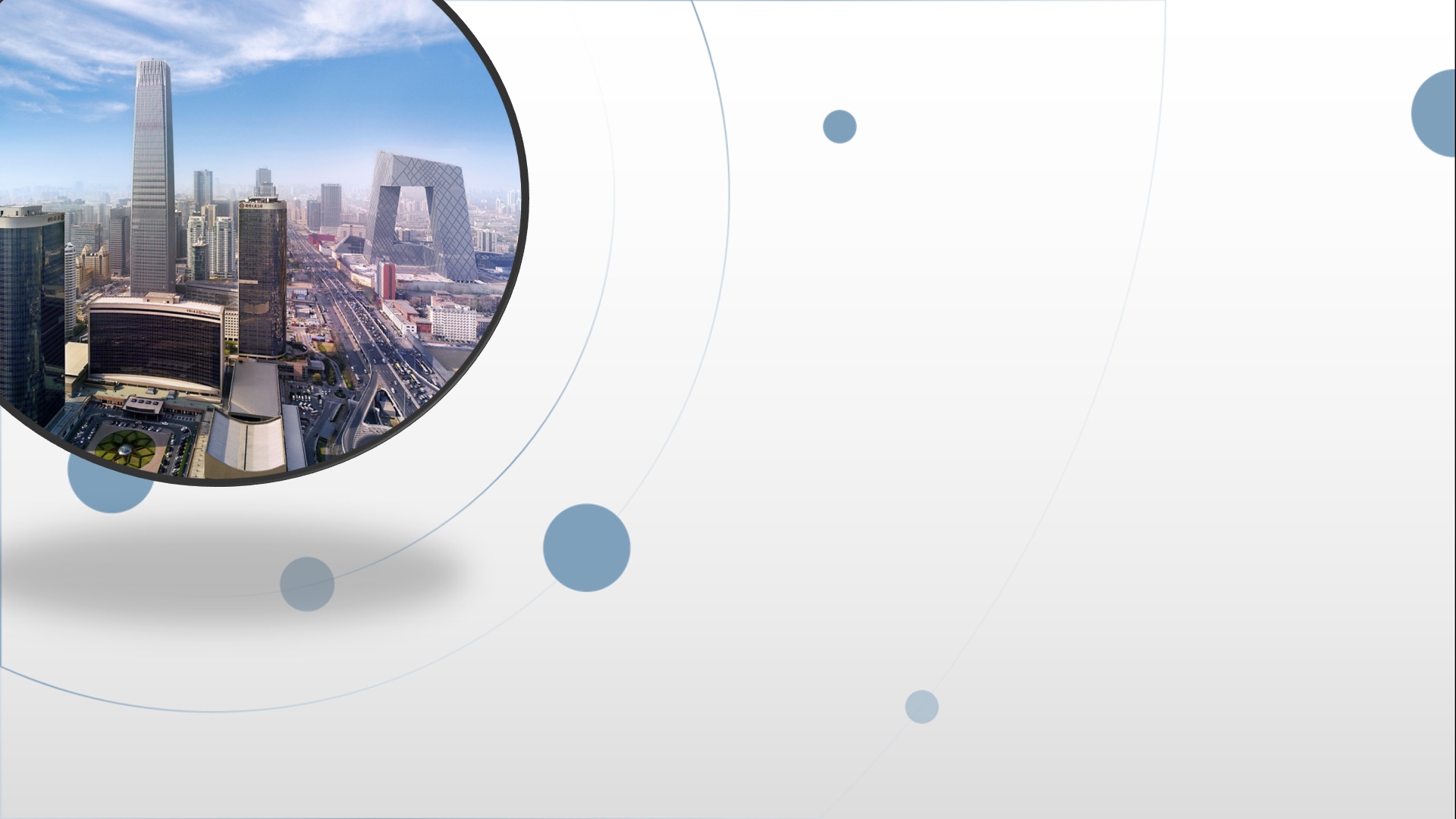 朝阳区线上课堂·高三语文
文学类文本阅读——概括类试题
北京市第八十中学    王月红 伊立君
学习目标
1、学习考纲，了解高考对概括能力要求。
2、结合高考试题，明确高考对概括类试题的考查角度和常见设问方式。
3、结合典型试题，掌握解题思路，明确答题技法，学以致用。
一、学习考纲，知晓要求。
①文中重要词语的理解和解释
理  解
②文中重要句子的理解和解释
考    纲
①文中信息的筛选、整合、辨析、运用
分  析 
综  合
②文本结构、作者思路的梳理和分析
③文本内容的归纳和概括
④作者思想感情、观点态度的理解、分析和概括
⑤对文本内容进行的合理推断
①文学作品语言、表现手法和艺术形象的赏析
鉴赏
评价
探究
②文学作品思想内容、作者情感的把握和评价
③从不同角度和层面对文本内容或形式的体察、阐发和评价
④基于知识积累和生活经验对文本意蕴的思考、领悟和探究
二、考查角度和答题思路
（一）情节概括类
1、考查角度：
梳理情节、概括内容
2、常见设问方式
(1)用一句话或简明的语句概括小说的故事情节。
(2)本文主要写了几幅画面？这些画面是如何组织到一起的？
(3)文章的情感线索是怎样的？请分条列出文章情感发展变化的情况。
(4)作者围绕×××写了哪些事？请依次加以概括。
3、高考典型示例与答题思路指导
【答题思路】分——抓——圈——合
分——针对试题要求，划分层次。
抓——抓住线索，理清思路。
圈——圈点勾画，抓关键语。
合——合并要点，归纳概括，组织答案。
【示例】 (2016年高考北京卷)《白鹿原上奏响一支老腔》：作者对老腔的认识经历了怎样的变化过程？请结合全文作简要说明。（4分）
【答题思路】分——抓——圈——合
分——结合题干要求给文章分层。
抓——根据段落内容，梳理作者对老腔的认识过程。
 圈——逐段找寻关键词句。
  合——整合归纳，概括分点，分条作答。
我第一次看老腔演出，是前两三年的事。朋友跟我说老腔如何如何，我却很难产生惊诧之类的反应。因为我在关中地区生活了几十年，却从来没听说过老腔这个剧种，可见其影响的宽窄了。开幕演出前的等待中，作曲家赵季平也来了，打过招呼握过手，他在我旁边落座。屁股刚挨着椅子，他忽然站起，匆匆离席赶到舞台左侧的台下，和蹲在那儿的一位白头发白眉毛的老汉握手拍肩，异常热乎，又与白发白眉老汉周围的一群人逐个握手问好，想必是打过交道的熟人了。我在入座时也看见了白发白眉老汉和他跟前的十多个人，一眼就能看出他们都是地道的关中乡村人，也就能想到他们是某个剧种的民间演出班社，也未太注意，赵季平重新归位坐定，便很郑重地对我介绍说，这是华阴县的老腔演出班社，老腔是了不得的一种唱法，尤其是那个白眉老汉……老腔能得到赵季平的赏识，我对老腔便刮目相看了，再看白发白眉老汉，安静地在台角下坐着，我突然生出神秘感来。
轮到老腔登台了，大约八九个演员刚一从舞台左边走出来，台下观众便响起一阵哄笑声。我也忍不住笑了。笑声是由他们上台的举动引发的。他们一只手抱着各自的乐器，另一只手提着一只小木凳，木凳有方形有条形的，还有一位肩头架着一条可以坐两三个人的长条板凳。这些家什在关中乡村每一家农户的院子里，锅灶间都是常见的必备之物，却被他们提着扛着登上了西安的大戏台。他们没有任何舞台动作，用如同在村巷或自家院子里随意走动的脚步，走到戏台中心，各自选一个位置，放下条凳或方凳坐下来，开始调试各自的琴弦。
锣鼓敲响，间以两声喇叭嘶鸣，板胡、二胡和月琴便合奏起来，似无太多特点。而当另一位抱着月琴的中年汉子开口刚唱了两句，台下观众便爆出掌声；白毛老汉也是刚刚接唱了两声，那掌声又骤然爆响，有人接连用关中土语高声喝彩，“美得很！”“太斩劲了！”我也是这种感受，也拍着手，只是没喊出来，他们遵照事先的演出安排，唱了两段折子戏，几乎掌声连着掌声，喝彩连着喝彩，无疑成为演出的一个高潮。然而，令人惊讶的一幕出现了，站在最后的一位穿着粗布对门襟的半大老汉找着长条板凳走到台前，左手拎起长凳一头，另一头支在舞台上，用右手握着的一块木砖，随着乐器的节奏和演员的合唱连续敲击长条板凳，任谁也意料不及的这种举动，竟然把台下的掌声和叫好声震哑了，出现了鸦雀无声的静场，短暂的静默之后，掌声和欢呼声骤然爆响，经久不息……
我在这腔调里沉迷且陷入遐想，这是发自雄浑的关中大地深处的声响，抑或是渭水波浪的涛声，也像是骤雨拍击无边秋禾的啸响，亦不无知时节的好雨润泽秦川初春返青麦苗的细近于无的柔声，甚至让我想到柴烟弥漫的村巷里牛哞马叫的声音……
    我能想到的这些语言，似乎还是难以表述老腔撼人胸腑的神韵；听来酣畅淋漓，久久难以平复，我却生出相见恨晚的不无懊丧自责的心绪。这样富于艺术魅力的老腔，此前却从未听说过，也就缺失了老腔旋律的熏陶，设想心底如若有老腔的旋律不进响动，肯定会影响到我对关中乡村生活的感受和体味，也会影响到笔下文字的色调和质地。后来，有作家朋友看过老腔的演出，不无遗憾地对我说过这样的话，你的小说《白鹿原》是写关中大地的，要是有一笔老腔的画面就好了。我却想到，不单是一笔或几笔画面，而是整个叙述的文字里如果有老腔的气韵弥漫。
直到后来小说《白鹿原》改变成话剧，导演林兆华在其中加入了老腔的演唱，让我有了一种释然的感觉。从此老腔借助话剧《白鹿原》登上了北京人民艺术剧院的舞台。
    后来还想再听老腔，却难得如愿。不过两年之后，我竟然在中山音乐堂再次过足了老腔的瘾。那天，无论白毛老汉，还是其他演员，都是尽兴尽情完全投入地演唱，把老腔的独特魅力发挥到最好的程度，台下观众一阵强过一阵的掌声，当属一种心灵的应和、纯正的观众东府地方的发音，观众能听懂多少内容可想而知，何以会有如此强力的呼应和感染力？我想到的是旋律，一种发自久远时空的绝响，又饱含着关中大地深厚的神韵，把当代人潜存在心灵底层的那一根尚未被各种或高雅或通俗的音律所淹没的神经撞响了，这几乎是本能地呼应着这种堪为大美的民间原生形态的心灵旋律。
我在那一刻颇为感慨，他们——无论秦腔或老腔——原本就这么唱着，也许从宋代就唱着，无论元、明、清，以至民国到解放，直到现在，一直在乡野在村舍在庙会就这么唱着，直到今晚，在中山音乐堂演唱，我想和台上的乡党拉开更大的距离，便从前排座位离开，在剧场最后找到一个空位，远距离欣赏这些乡党的演唱，企图排除因乡党乡情而生出的难以避免的偏爱。这似乎还有一定的效应，确凿是那腔自身所产生的震撼人的心灵的艺术魅力… …在我陷入那种拉开间距的纯粹品尝的意境时，节目主持人濮存昕却做出了一个令全场哗然的非常举动，他由台角的主持人位置快步走到台前，从正在吼唱的演员手中夺下长条板凳，又从他高举着的右手中夺取木砖，自己在长条板凳上猛砸起来，接着扬起木砖，高声吼唱。观众顿时沸腾起来。这位声名显赫的濮存昕已经和老腔融合了，我顿然意识到自己拉开间距，寻求客观欣赏的举措是多余的。
【示例】 (2016年高考北京卷)《白鹿原上奏响一支老腔》：作者对老腔的认识经历了怎样的变化过程？请结合全文作简要说明。（4分）
【参考答案】　
要点一：开始不知道，不了解，后产生神秘感。
要点二：第一次看过老腔表演之后，感到震撼。
要点三：再看老腔表演时，怀疑其中是否掺杂了乡情带来的偏爱。
要点四：最后认识到自己被老腔征服完全是因为老腔自身强大的艺术魅力。
(每点1分，共4分)
（二）主旨概括类
1、考查角度：
一是文本思想意义概括
二是作者思想观点和写作意图的概括
要求具有较高的分析概括能力和较准确的语言表述能力。
2、常见设问方式：
（1）本文的主旨是什么？请具体分析文章是怎样逐层表现主旨的。
（2）请概括全文的主旨。
（3）你认为本文表达了作者怎样的思想情感，请结合文本简要分析。
（4）结合文章内容，谈谈你对这篇散文主题的理解。
（5）文章借某某表达了怎样的情感？揭示了什么道理？
3、高考典型示例与答题思路指导：
【答题思路】
①从标题入手：有些标题点明了主旨。 
②从首尾入手：有些文章的首尾部分揭示或暗示了主旨。 
③从议论、抒情句入手：议论、抒情句往往直接反映作者的观点态度。 
④因文而异：
写人叙事类散文
写景状物类散文
哲理性散文
【示例】（2015年高考北京卷）《说起梅花》：本文写了作者与外国人之间围绕着梅花展开的几个故事，在谋篇与立意方面匠心独具，请结合全文加以赏析。（6分）
①从标题入手。
②从首尾入手。
③从议论抒情句入手。
④结合文章特点。
从标题入手
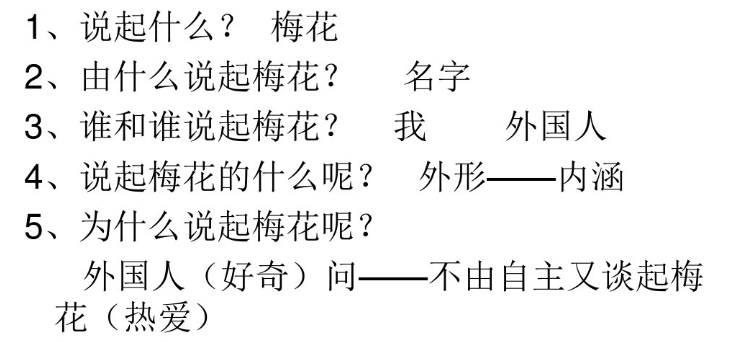 从首尾入手
我出生的那一天，家门前的梅花初绽，据说是朱砂梅，很美，家人就给我取名梅字。父亲自小教我古诗，关于梅花的诗很多，到现在还能一口气背出很多，如冰雪林中著此身，不与桃李混芳尘不受尘埃半点侵，竹篱茅舍自甘心。我最喜欢曹雪芹的冻脸有痕皆是血，酸心无恨亦成灰，误吞丹药移真骨，偷下瑶池脱旧胎。关于梅，人们谈论太多，种梅，赏梅，写梅，画梅，梅深入到人们生活的各个角落。虽知道这名字极美，但每当别人问起我的名字时，又觉得难以启齿，太俗了，取这个名字的人太多，声音听起来也闷声闷气的，对这个名字的尴尬，一直不能释怀，到美国后就马上给自己取了一个雅致的英文名字，以为总可以脱俗了，不料一些好事的西方人非要知道我的中文名字。
从首尾入手
有一次和一个日本人闲聊，不知怎么就谈到他自己国家的国花，他异常兴奋，竟说得泪花点点。我也不由自主又谈起梅花，他说他的，我说我的，他说的我不太懂，我相信我说的他也不懂，有一点是相通的，对一种花的深入灵魂的热爱。
    梅花，几千年的书香缭绕得骨清魂香，几千年的诗心陶冶得如此美丽。中国人心里千回百转的梅魂，在与世界相遇的过程中焕发出独异的魅力，成为民族精神的写照。
从抒情议论句入手
记得第一个有个墨西哥人问我名字，我就告诉他我的名字是梅，他又问梅是什么意思，我说是一种花，那人打破砂锅问到底，问什么花。我突然张口结舌起来，记得梅花翻译成英语是plum，就是李子，迟疑了一下，就说plum。那人噢了一声，就不再问了，显然他对这个答案很失望。
    第二次一个美国人问起梅花，我接受上次的教训，不再说李子花，就启发他说，是一种花，中国最美的花，你猜猜看。那人就说是玫瑰花。我有点失望，进一步启发说，这种花，很美，在冬天开放，中国人最喜欢，经常把它们画成画挂墙上，写进诗里。那人想了想说：是牡丹吧，牡丹又大又美，我看很多中国人的家里挂着牡丹花。而且牡丹是我唯一认识的中国花。
    我一听又没有希望了，也难怪，很少美国人了解中国的历史与文化，何况一种花草。
我说梅花是被中国人挂在墙上，捧在手上，供在心里的，是深入血液和灵魂的一种花。他似乎被我感动了，突然对梅来了兴趣。
    这胖胖的老美认真起来，有一天他突然跑来兴冲冲地告诉我，苏菲，我找到了梅，结一种酸酸的果子，是可以做色拉醋的，很好吃。我讶然了，是的，有些梅是可以结果子的。大多花草有艳花者无果实，有美实者无艳花，难得梅两者俱美，梅的美不仅是果实，这老美只知道吃。
    第三个问的是意大利人，是搞音乐的，我想这人是有艺术感受力的，反正他没见过梅花，就信口开河起来。我说梅花是中国最美的花，有几千年的栽培史。梅花是我们中国民族精神的象征，凌寒飘香，不屈不挠，自强不息，铁骨冰心。中国人倾心于梅的很多，清朝曾有一位叫陈介眉的官人，听说孤山的梅花开了，立即丢官弃印从京城千里迢迢骑马狂奔至杭州，何物关心归思急，孤山开遍早梅花。还有一个叫林和靖的，有一天独自欣赏梅花时，一下子被梅花的神姿吸引了，从此入孤山种梅花，一辈子没有下山，以梅花为妻。那人睁大了眼睛问：真的吗？真的。我说，他有一首写梅花的诗，在所有写梅花的诗中独占鰲头，无人能比。众芳摇落独暄妍，占尽风情向小园。疏影横斜水清浅，暗香浮动月黄昏，我脱口而出。如果你读了这诗，看了这梅，你一定能作出美的乐曲，中国有名曲《梅花三弄》，你可以写出梅花四弄。
从此，那人每次见我，必问梅消息，一天被逼无奈，就从网上找出梅花的照片与绘画作品，其中有一幅《墨梅》。那人端详半天，说，很像桃花吗，枯瘦的桃花，还有黑色的，很稀有的颜色。我不再想解释那是墨梅，也不想再说梅花的美就在于疏、瘦、清、斜。
    显然这位艺术家也误解了梅花。我怎么告诉他在万木萧瑟，大雪压境的冬天，忽然看到一树梅花迎雪吐艳时，那种惊心动魄。怎么才能告诉他，千年老梅，铁枝铜干，如枯若死，一夜风雪后，突然琼枝吐艳，那种绝处逢生的沧桑感。怎样才能告诉他，当你为情所困，辗转反侧时，突然一股梅香袭来，幽幽而来，又悄然而去，那种神魂颠倒。梅花的美是摄人魂魄的，如果赏梅在淡云，晓日，薄寒，细雨，或小桥，清溪，明窗，疏篱，再加上诗酒横琴，林间吹笛，这时候你很难再做凡人，梅花是人间尤物，人间与仙境的使者。
结合文章特点
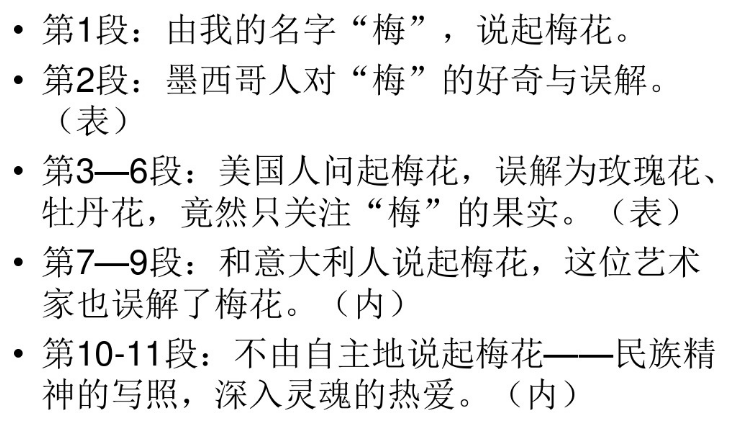 【示例】（2015年高考北京卷）《说起梅花》：本文写了作者与外国人之间围绕着梅花展开的几个故事，在谋篇与立意方面匠心独具，请结合全文加以赏析。（6分）
【参考答案】
   从作者的名字翻译切入，以外国人对梅花的好奇、不解与误解为主线来谋篇布局，对梅花的内涵的阐释由表及里，逐步深入与丰富，凸显梅花独特的美感和魅力，构思巧妙而自然。阐发了梅花所凝聚的民族精神，表现了外国人与中国文化的隔膜，流露出对交流和理解的渴望。
（三）概括形象特点
1、考查角度：
概括形象特征
解读其中蕴含的思想感情、社会意义
2、常见设问方式：
（1）请概括××的特点，并加以分析。
（2）根据全文概括××在文中的含义。
（3）××在全文中有何意义？
（4）请分析××在全文中的内涵。
（5）文中阐释了××的多重意义，请结合全文加以概括。
3、高考典型示例与答题思路指导
【答题思路】
①形象的外在特征或特点，包括形态、声音、色彩、气味等等；
②形象的内在品质（内涵、本质、精神），特别是有象征意味的物象；
③形象中蕴含的思想感情，作者要借此表达的某种向往或追求等。
答题要注意：由表及里、由浅入深。
【示例】（2017年高考北京卷）《根河之恋》：第二段写出了根河的哪些特点？有什么象征意义？
【答题技法指导】
题干给出答题区间——文本第二段。
找出能直接表明形象特点的字词。
解读形象的象征意义。
最后，对语句中的情感内涵进行解读即可。
春天，根河从吼吼的冰层中泛起春潮，和的巨大生命力迸发开来，它推去坚木，欢快地伸展腰肢，向远方那个而去。这破冰时节的河水才是它真正的本色，纯真清冽，水晶一般透明。这条原自大兴安岭的河，原本的名字“葛根高勒”，正是清澈透明的意思。在一个个春天的日子里，根河回到童年，回到本真，然后再一次次丰满成熟，将涓涓乳汁流送给两岸的万千生物。
【示例】（2017年高考北京卷）《根河之恋》：第二段写出了根河的哪些特点？有什么象征意义？
【参考答案】
特点：①巨大的生命力；②纯真清澈；③一次次的新生；④养育了两岸的生命。   
象征意义：鄂温克民族的生命力、精神与品格。
三、小结
无论答题方法如何变化，有一点要点是不变的，即：
立足文本
整体把握
抓重点语句
悟情感内涵
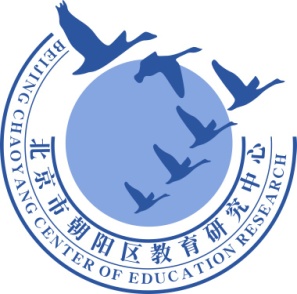 谢谢您的观看
北京市朝阳区教育研究中心  制作